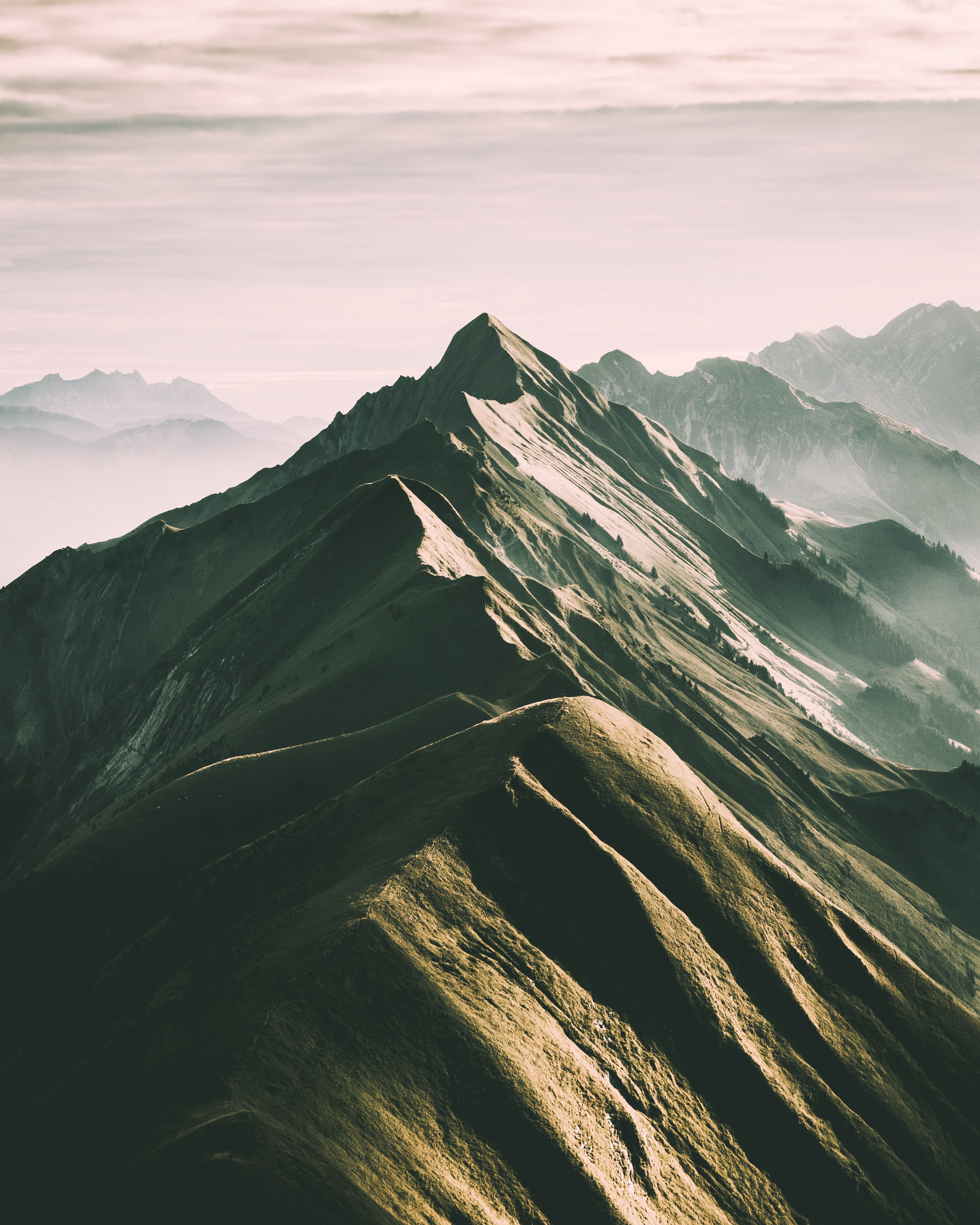 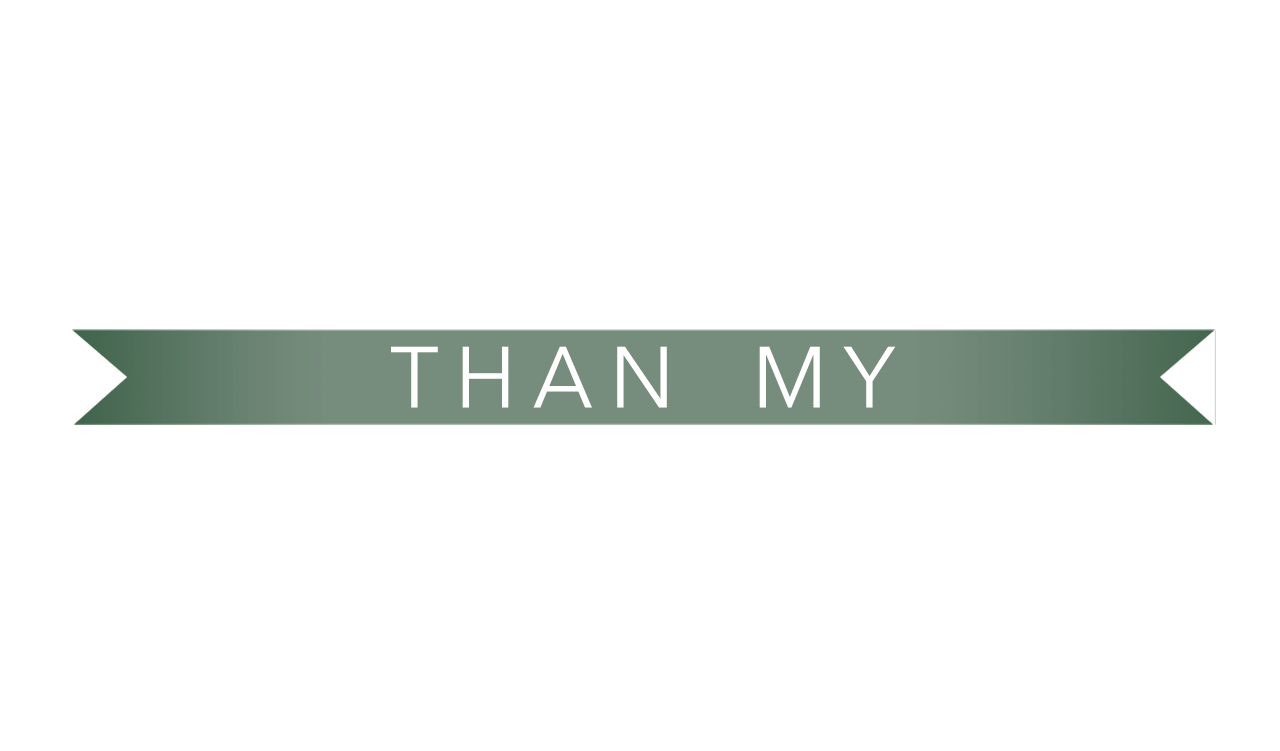 MÁS FUERTE
QUE MIS
LUCHAS
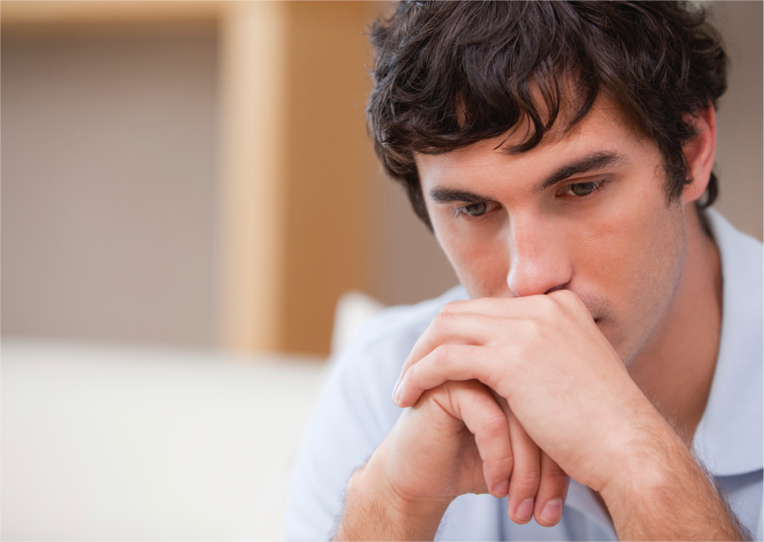 FORMA DE PENSAR
PROCESO
DECISIÓN
IMPLICACIONES
THINKING
PROCESS
DECISION
IMPLICATIONS
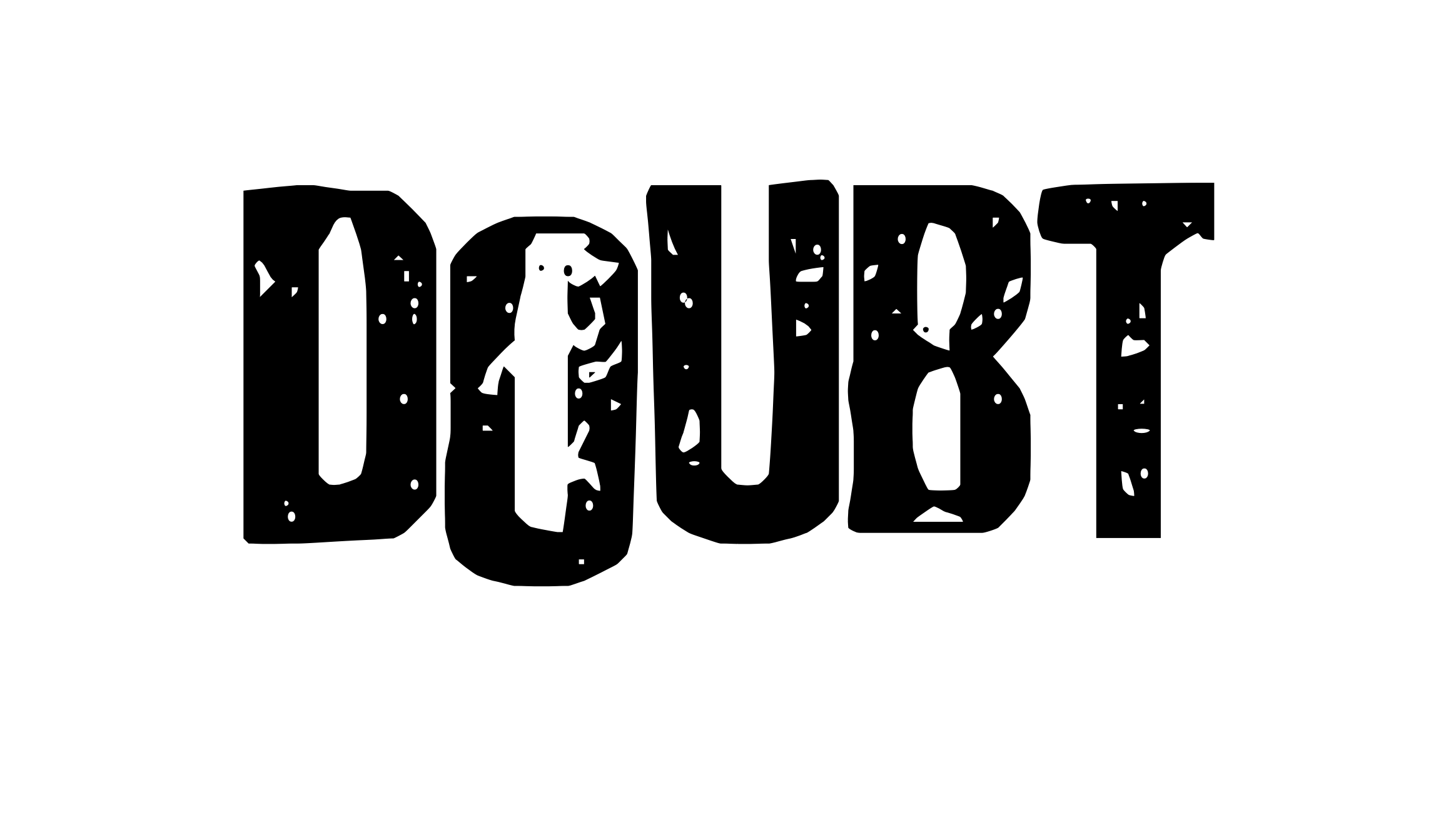 DUDA